ΔΗΜΟΣ ΤΡΙΚΚΑΙΩΝ
ΟΔΗΓΟΣ ΥΠΟΒΟΛΗΣ ΑΙΤΗΜΑΤΩΝ ΜΕΣΩ ΕΦΑΡΜΟΓΗΣ NOVOVILLE
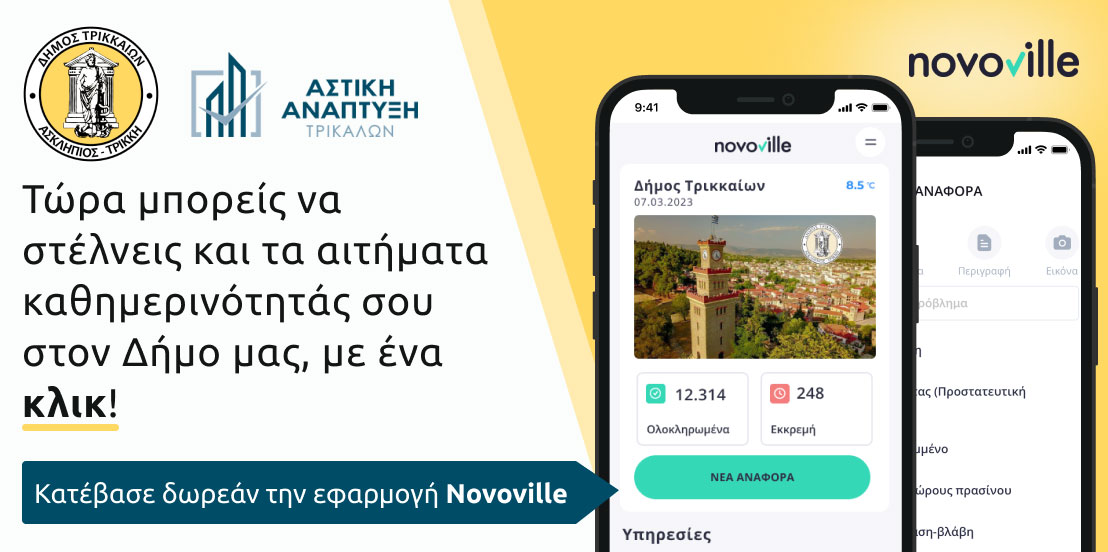 ΒΗΜΑ 1: Νέα αναφορά
ΒΗΜΑ 2: Προσθήκη θέσης (με ενεργοποίηση GPS)
ΒΗΜΑ 3: Επιβεβαίωση θέσης
ΒΗΜΑ 4: Επιλογή 1 από τις 91 κατηγορίες αιτημάτων
ΒΗΜΑ 5: Προαιρετική περιγραφή αιτήματος (και δυνατότητα χαρακτηρισμού του ως «επείγον»)
ΒΗΜΑ 6: Επιλογή φωτογραφίας (από κάμερα ή αποθήκη φωτογραφιών κινητού)
ΒΗΜΑ 7: Προσθήκη φωτογραφίας Υποβολή αιτήματος
ΒΗΜΑ 8: Αναφορά υποβολής αιτήματος